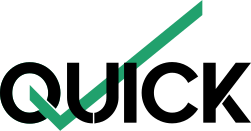 QUantifying the Impact of  Chronic pain on engagement in paid work (QUICK)
Stuart Anderson
Centre Manager, Centre for Musculoskeletal Health and Work (CMHW)
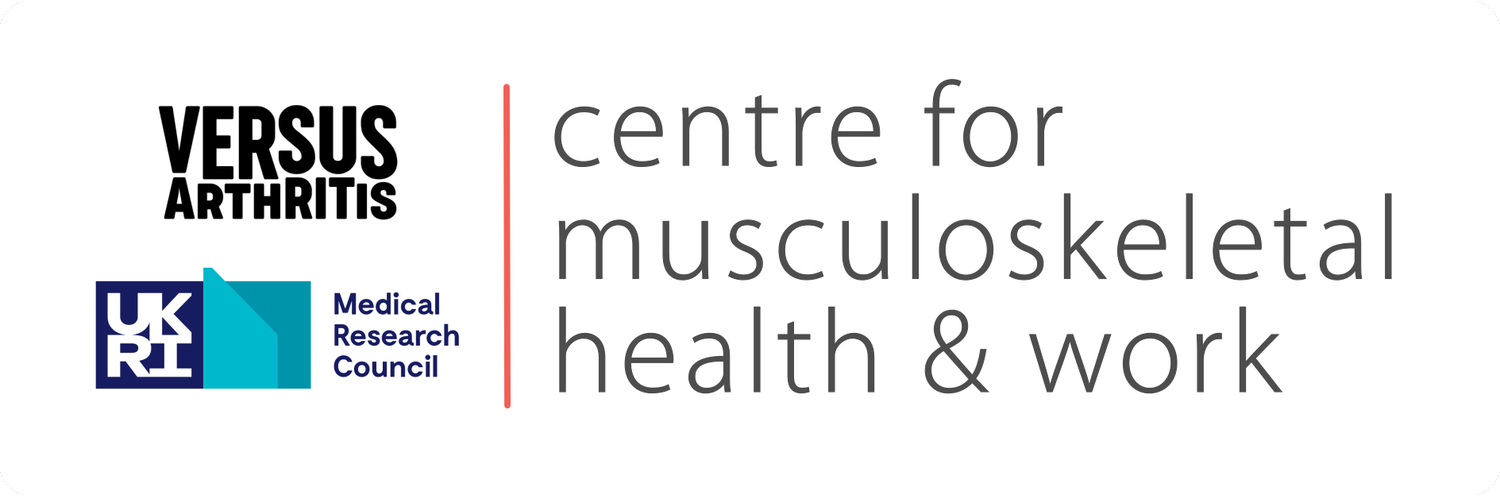 Background
Existing questionnaires that measure pain and work:

Often focus on productivity measures such as sickness absence or lost productivity while at work
Don’t focus on impact of pain on work itself, or how the individual is affected 

However, chronic pain affects people’s work in a variety of ways
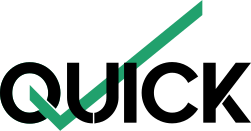 QUICK Aim & Study Design
Aim: To develop a new questionnaire that can be used to assess the different ways chronic pain affects work.
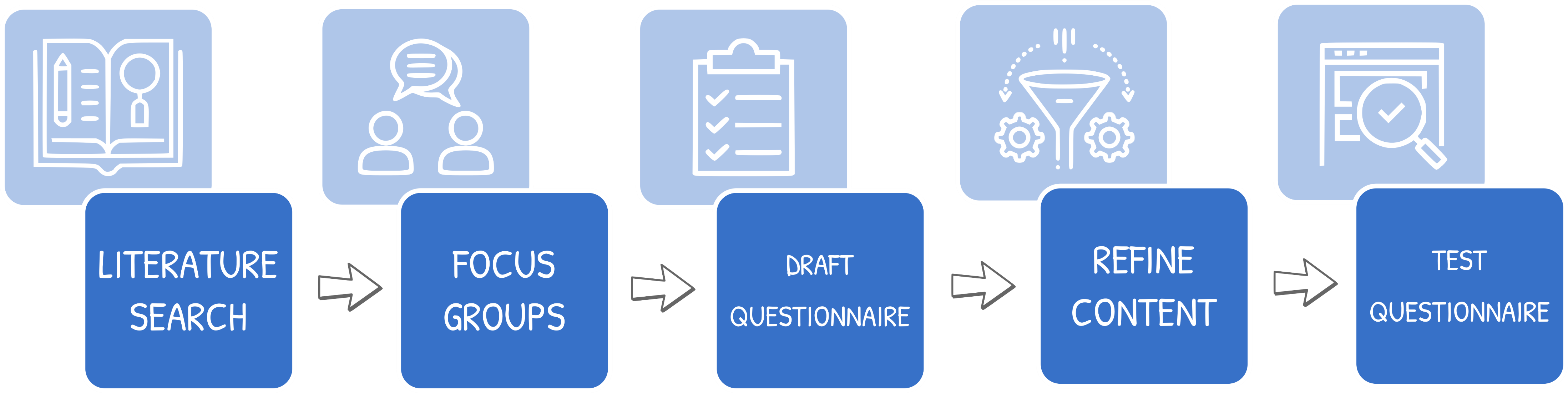 TESTING (SURVEY AND EVALUATION)
REFINING (DELPHI)
DRAFTING THE INSTRUMENT
FOCUS GROUPS
LITERATURE REVIEW
Stage 1
Stage 2
Stage 3
Stage 4
Stage 5
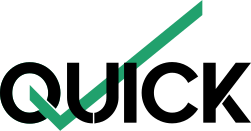 Stage 1: Literature Review
Quantitative studies
(n  = 46)

Existing questionnaires

Narrow range of impacts

Pain as cost to employer
Qualitative studies
(n  = 16)

Interview studies

Describe much broader ways in which pain impacts individuals’ ability to engage in work
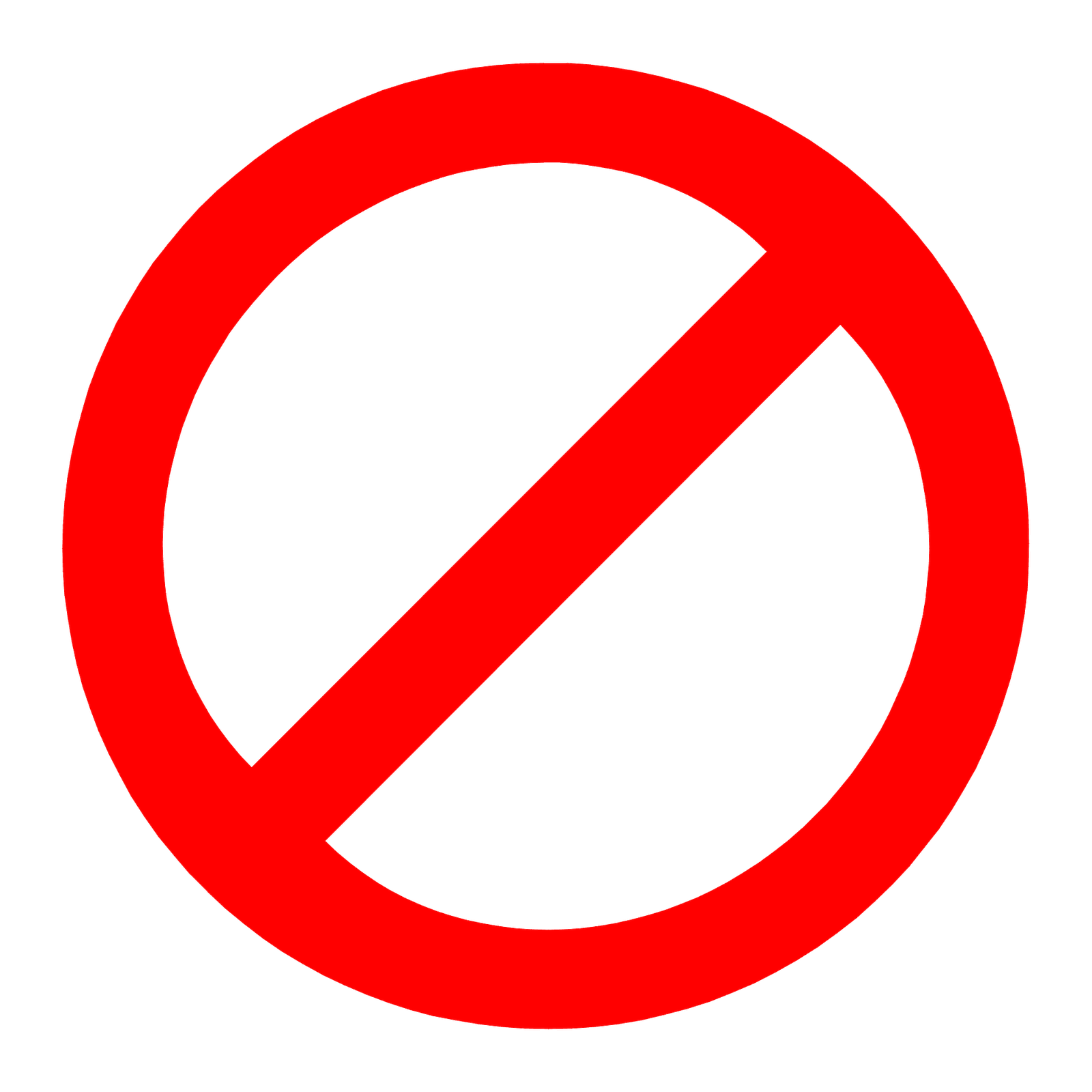 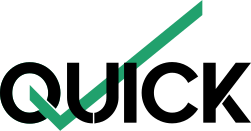 Stage 2: Focus Groups
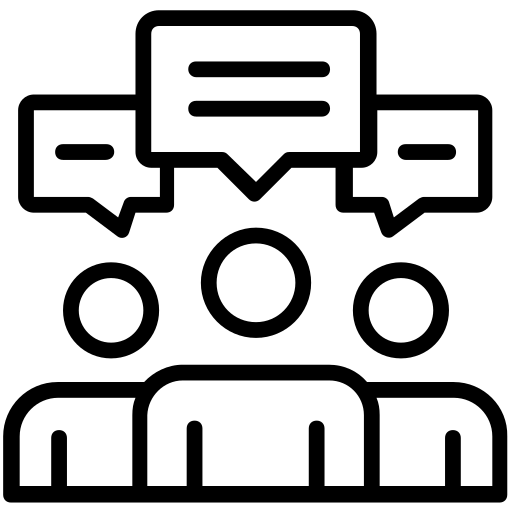 50 participants
13 online sessions
6 with people with pain
4 with stakeholders
3 interviews
32 people with pain
18 stakeholders
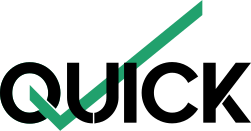 Stage 2: Focus Groups
Job modifications & relationship with line manager
Job modifications & relationship with line manager
Hidden disability
Disclosure
Being believed
Commuting
Cognitive issues (inc. fatigue)
Fluctuating pain
Fluctuating pain
Medication
Beliefs
Impacts outside of work
Personal economic consequences
Personal economic consequences
Role changes
Good parts of work
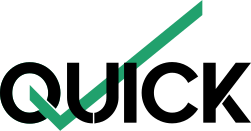 Stage 3: Drafting the Instrument
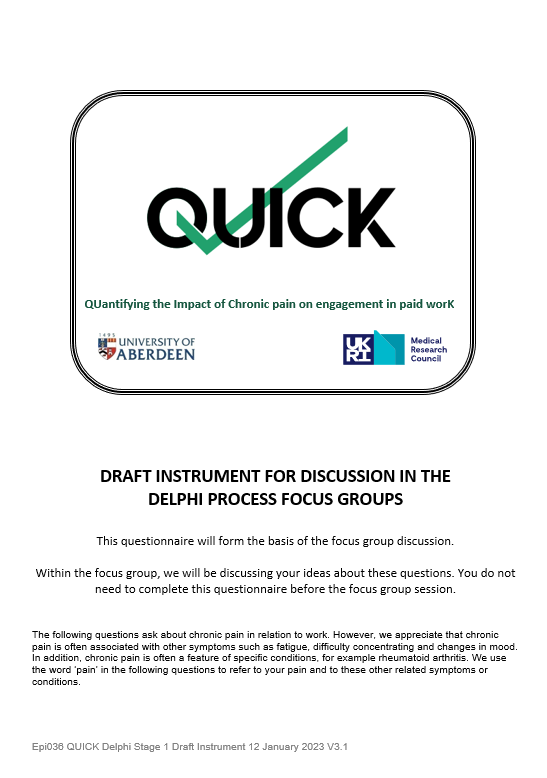 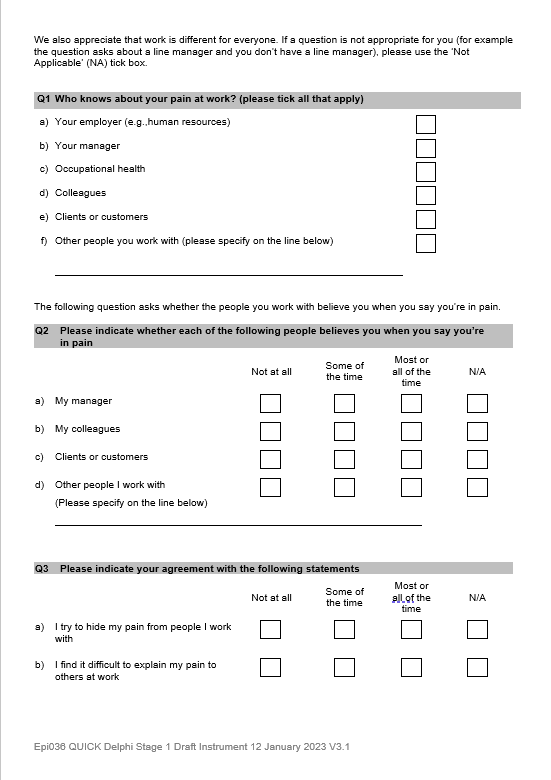 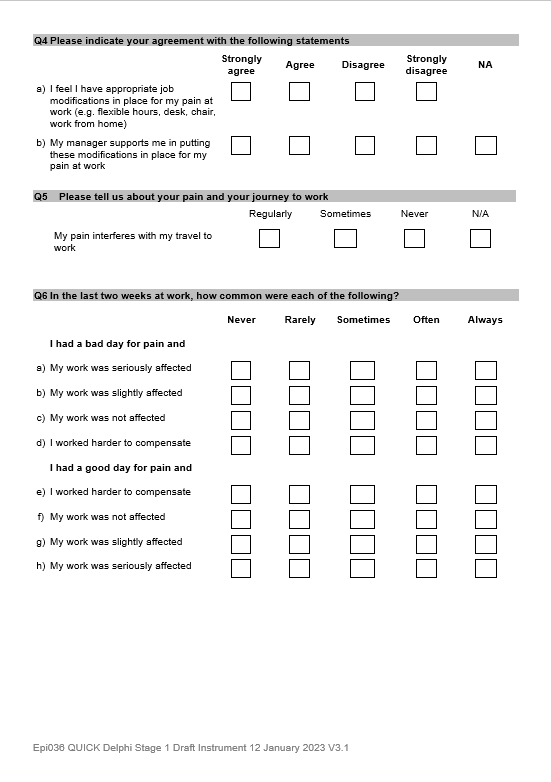 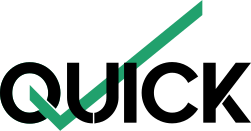 Stage 3: Drafting the Instrument
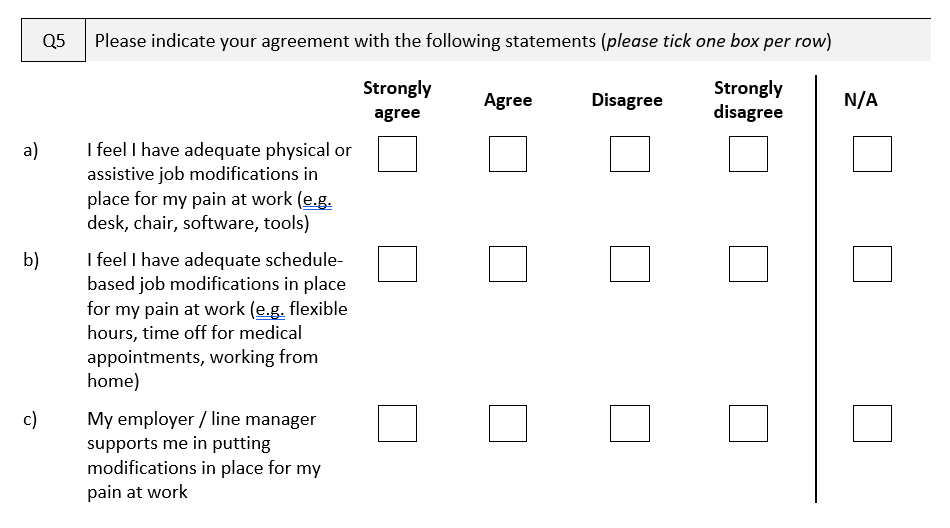 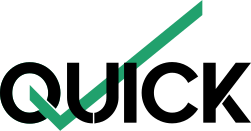 Stage 3: Drafting the Instrument
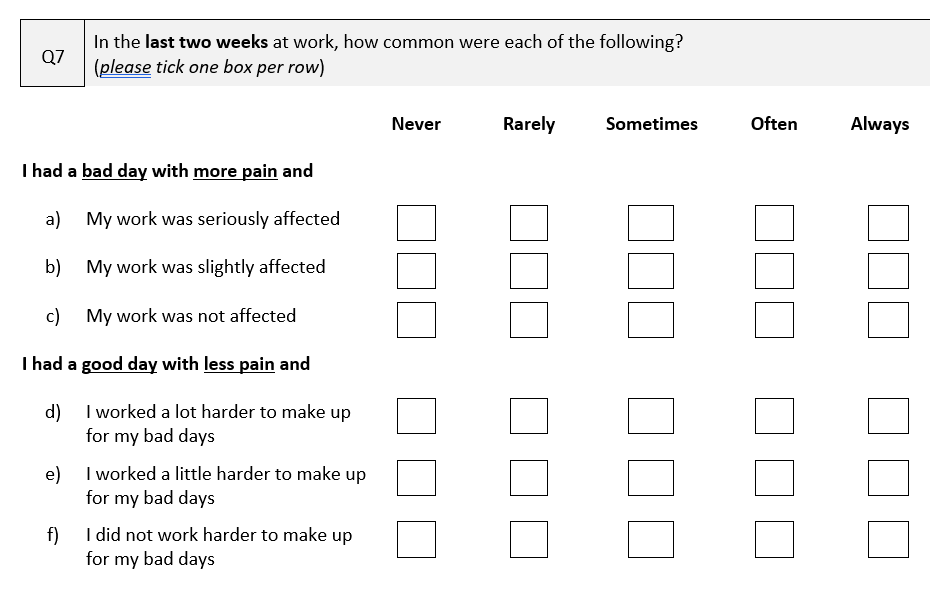 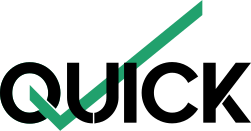 Stage 3: Drafting the Instrument
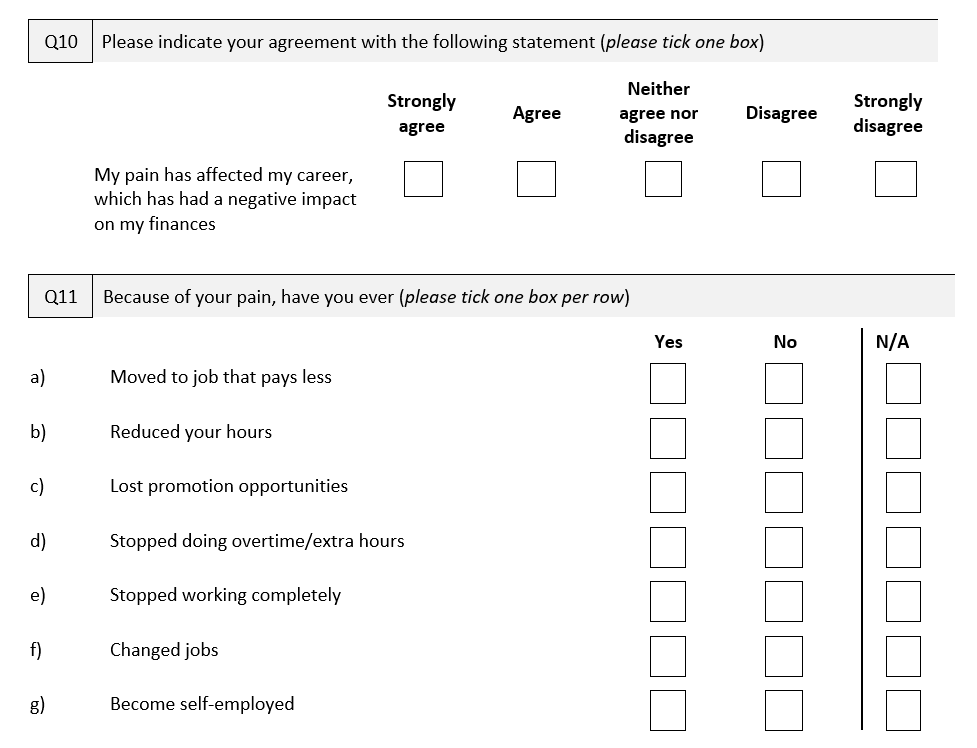 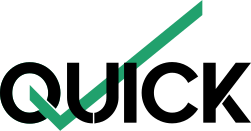 Stage 4: Refining the Questionnaire
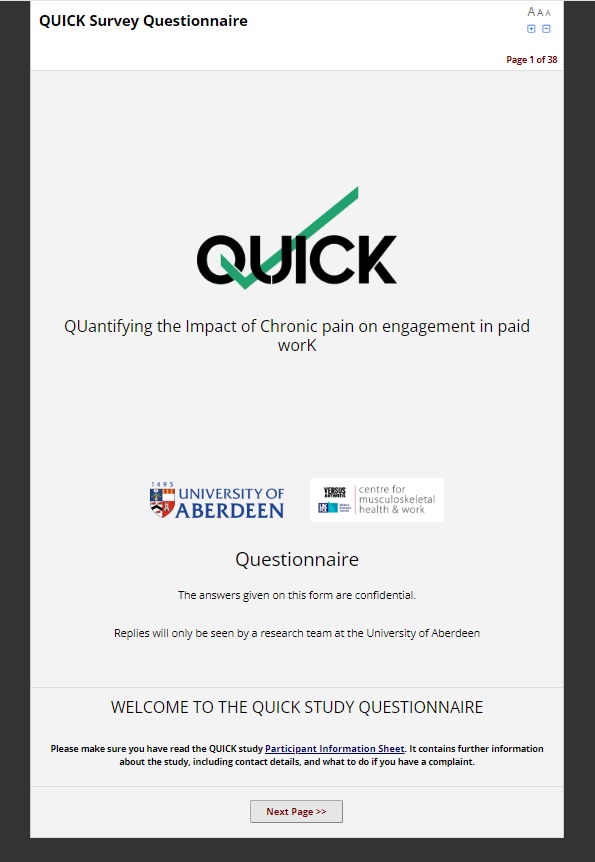 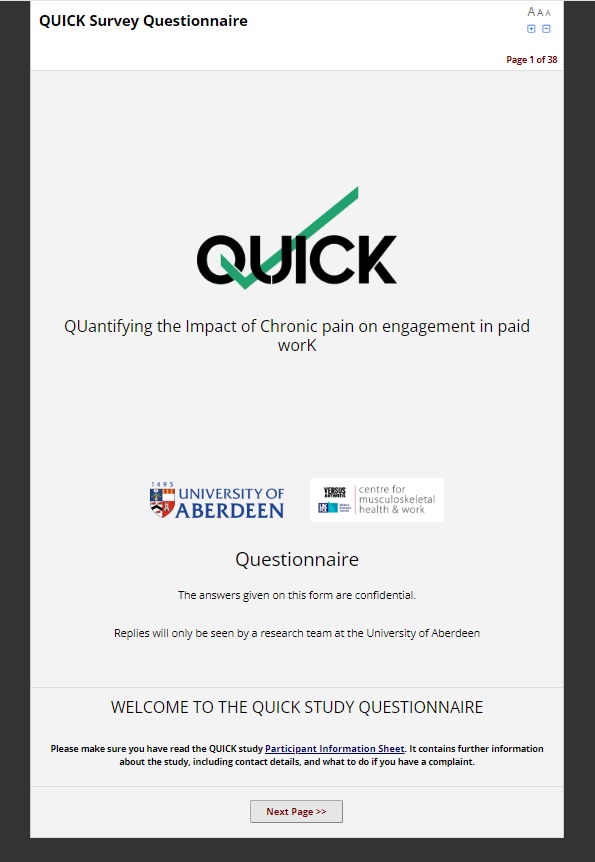 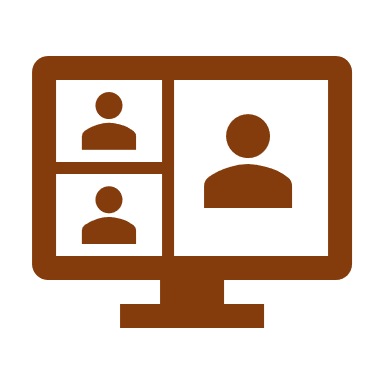 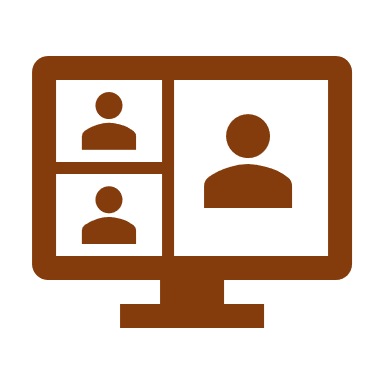 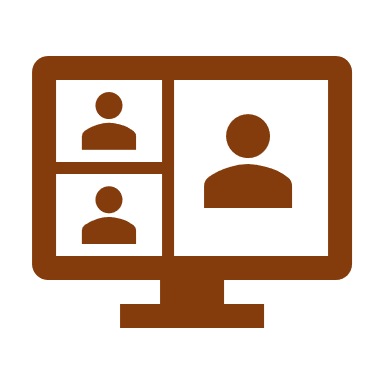 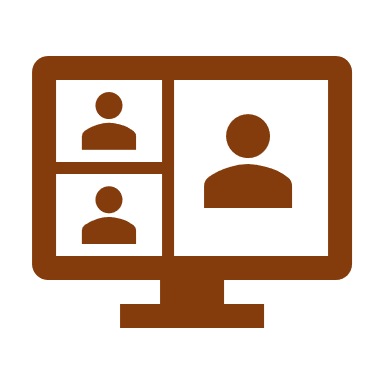 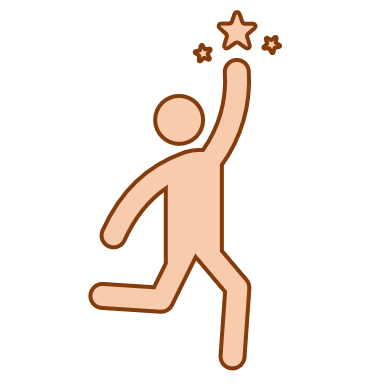 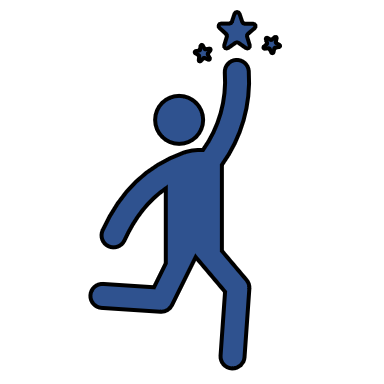 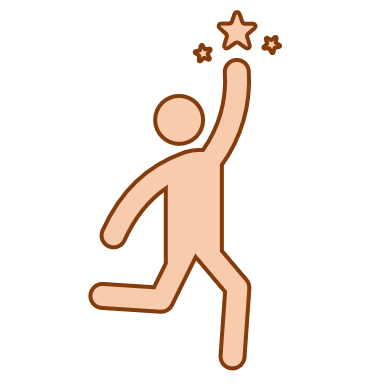 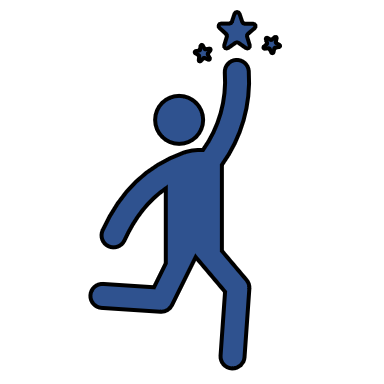 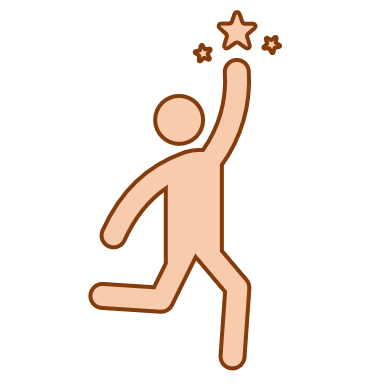 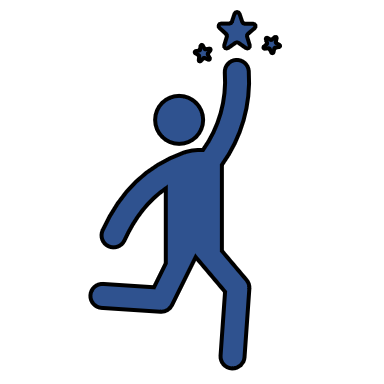 Focus Groups
Voting
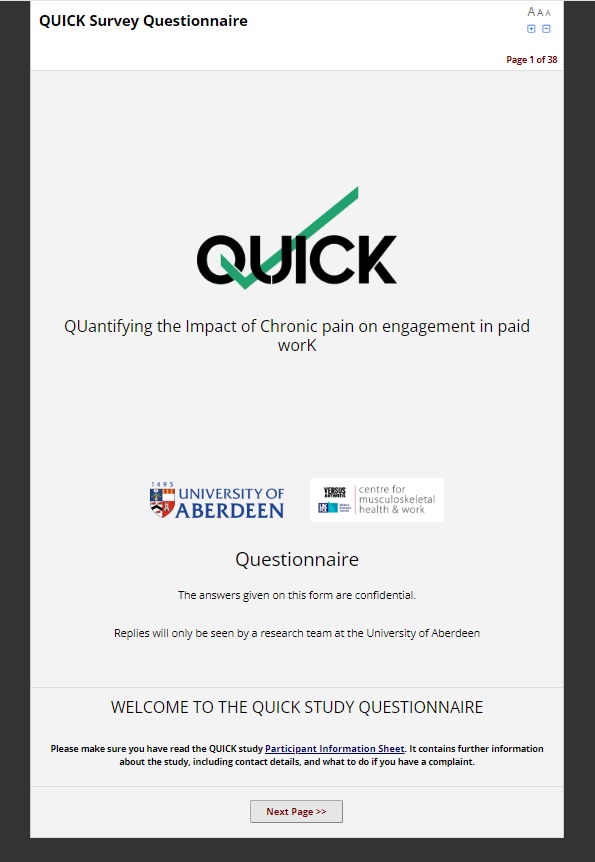 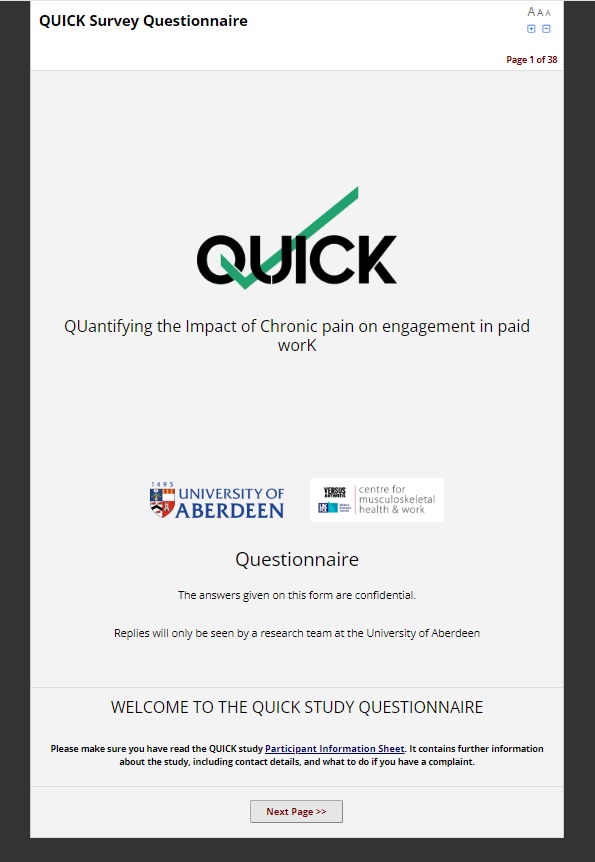 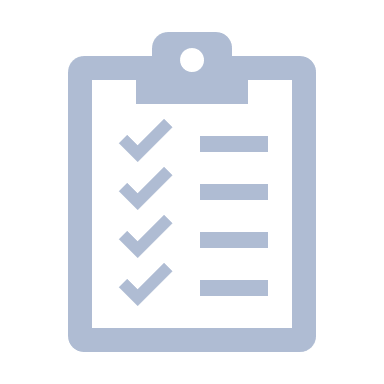 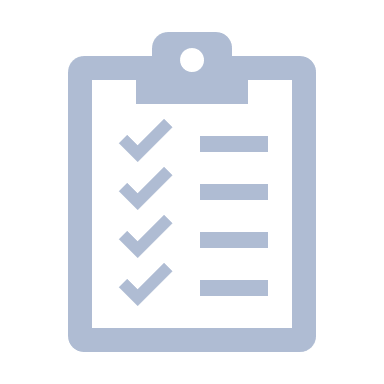 Amended
Amended
… some minor amendments based on free-text comments
Online Survey
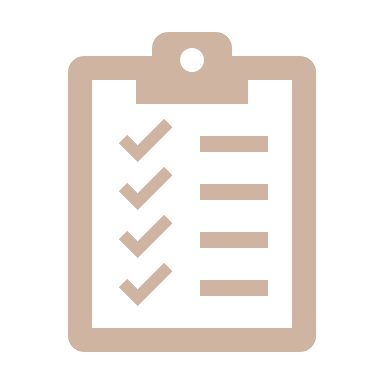 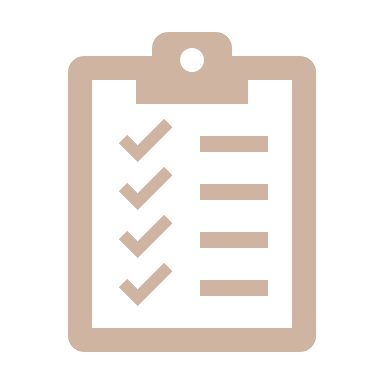 Amended
Amended
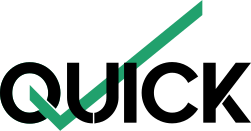 Stage 5: Testing the Questionnaire
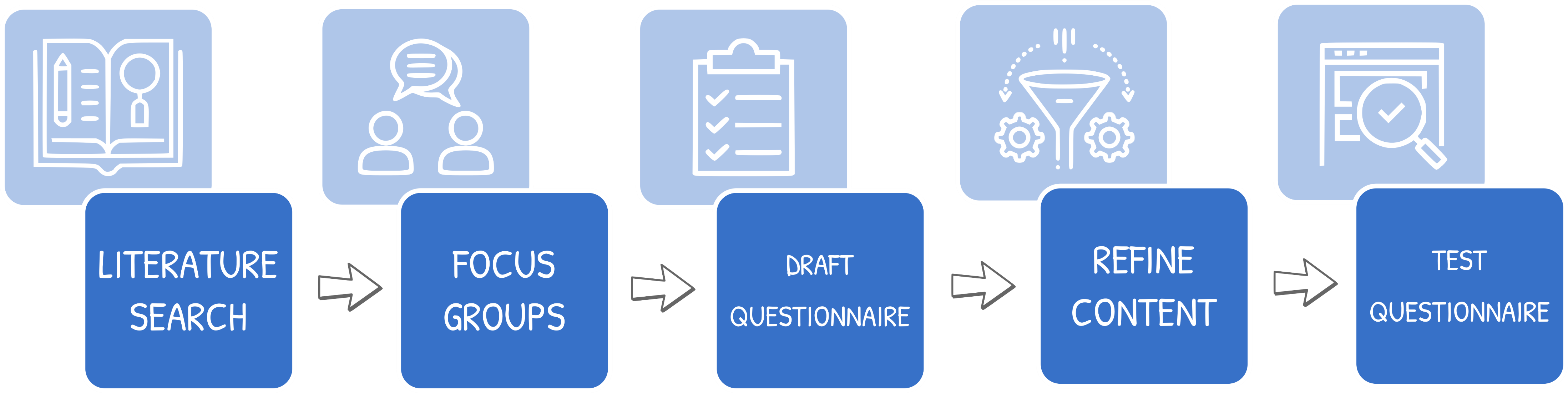 TESTING (SURVEY AND EVALUATION)
REFINING (DELPHI)
DRAFTING THE INSTRUMENT
FOCUS GROUPS
LITERATURE REVIEW
We are here
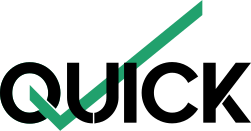 Stage 5: Evaluating the Questionnaire
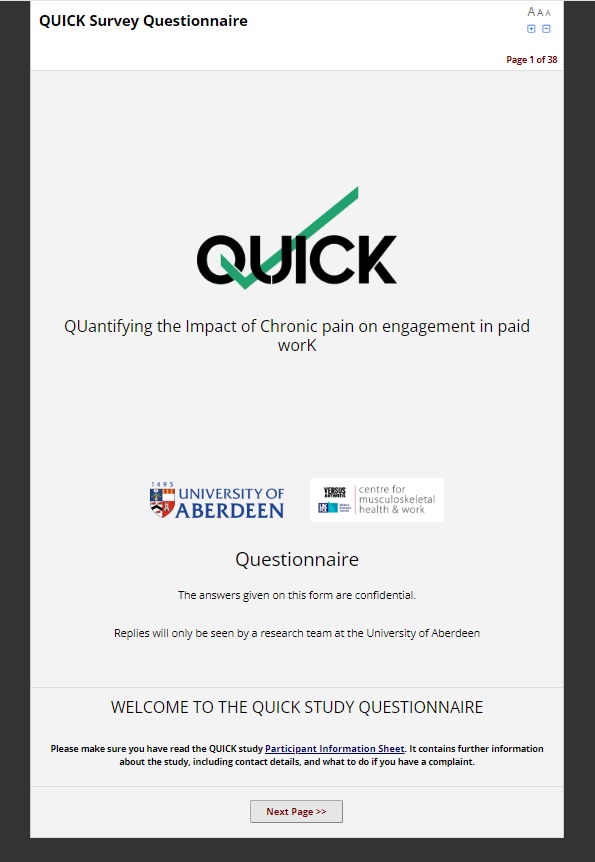 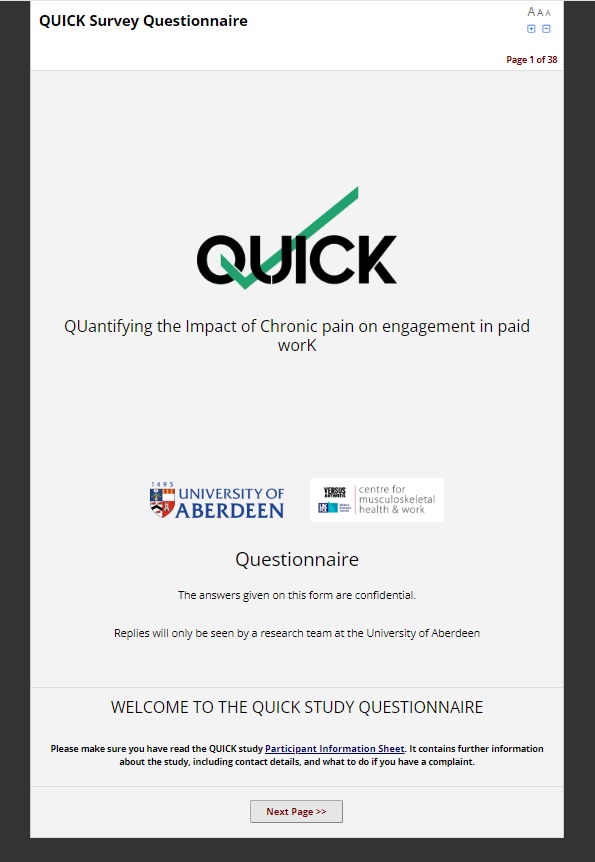 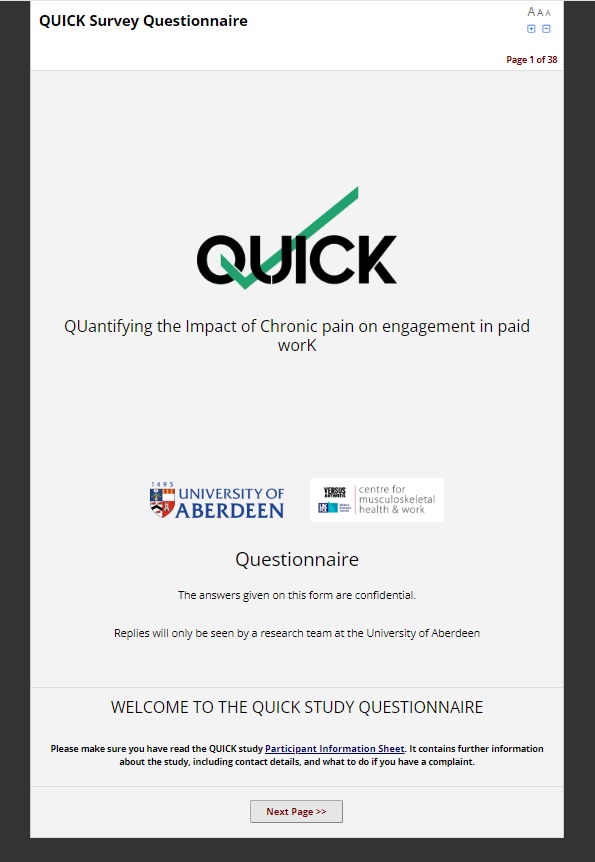 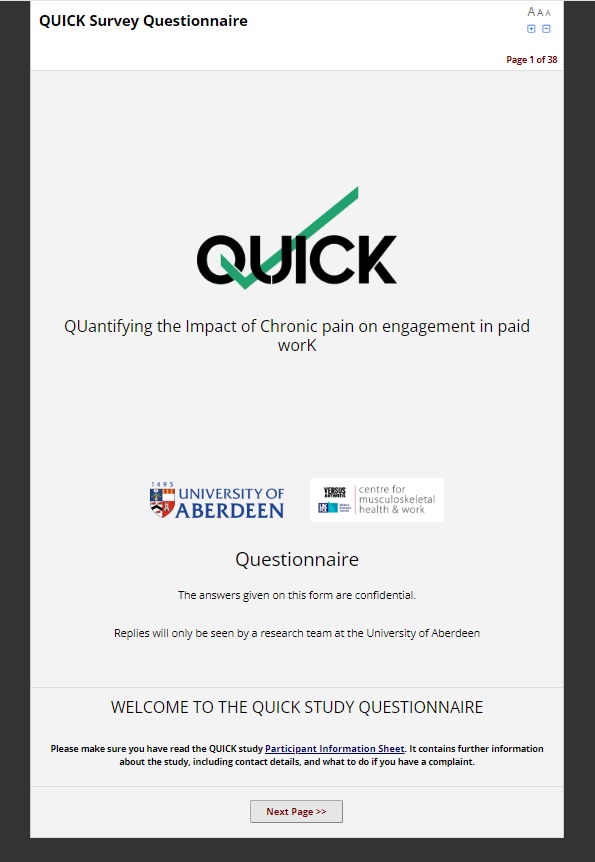 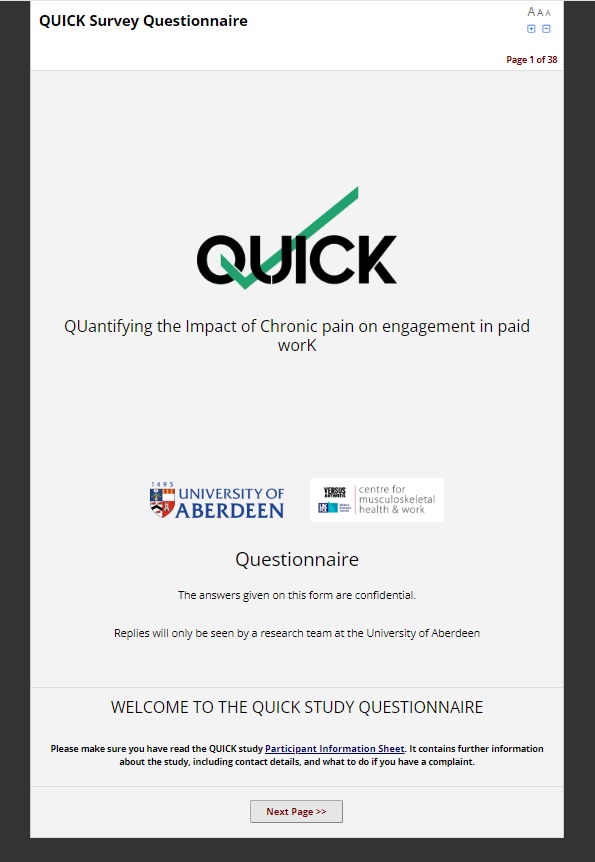 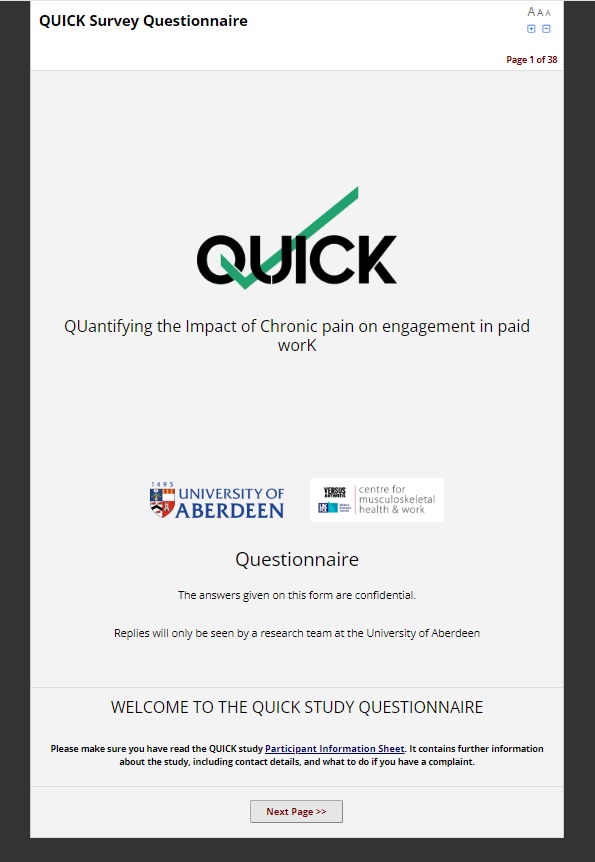 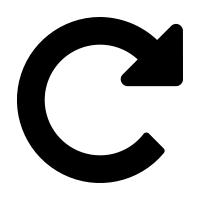 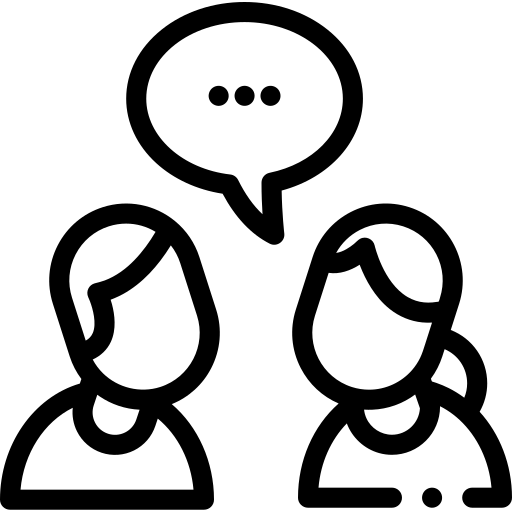 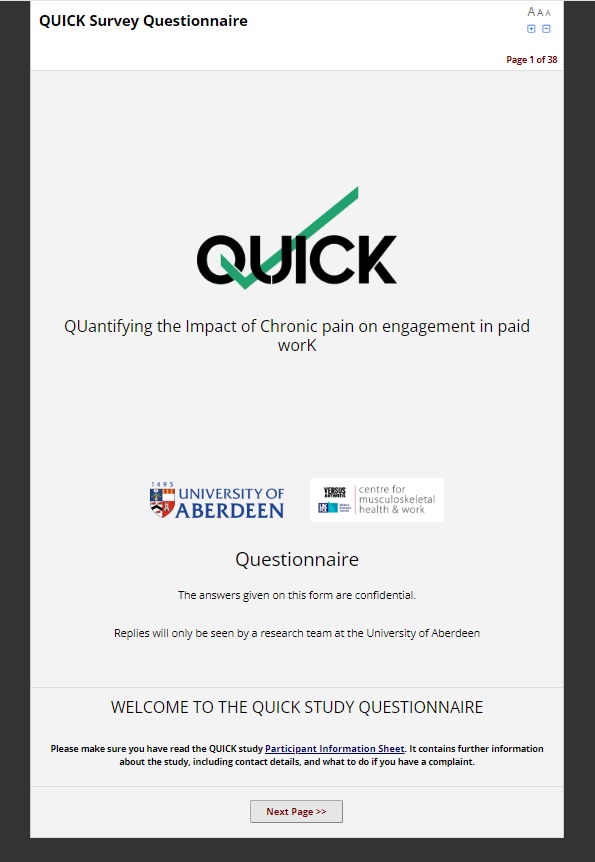 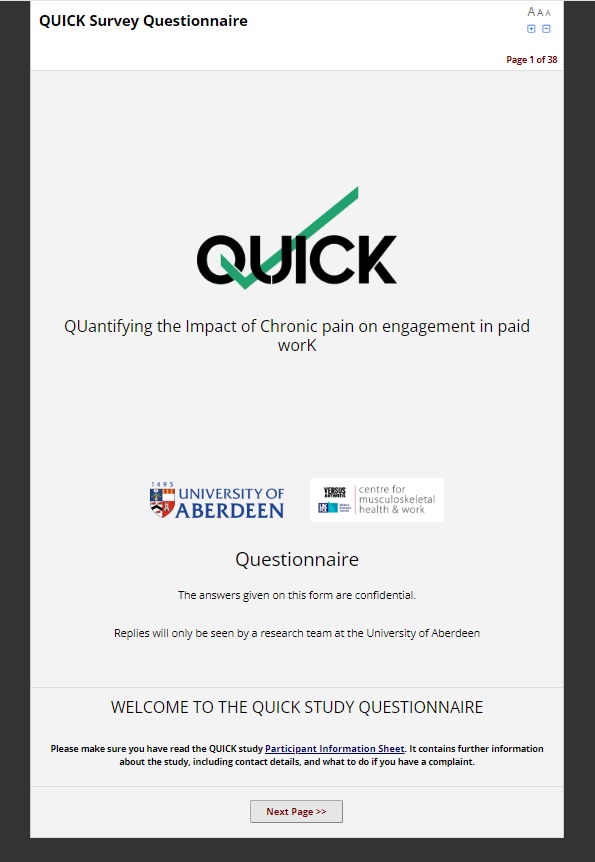 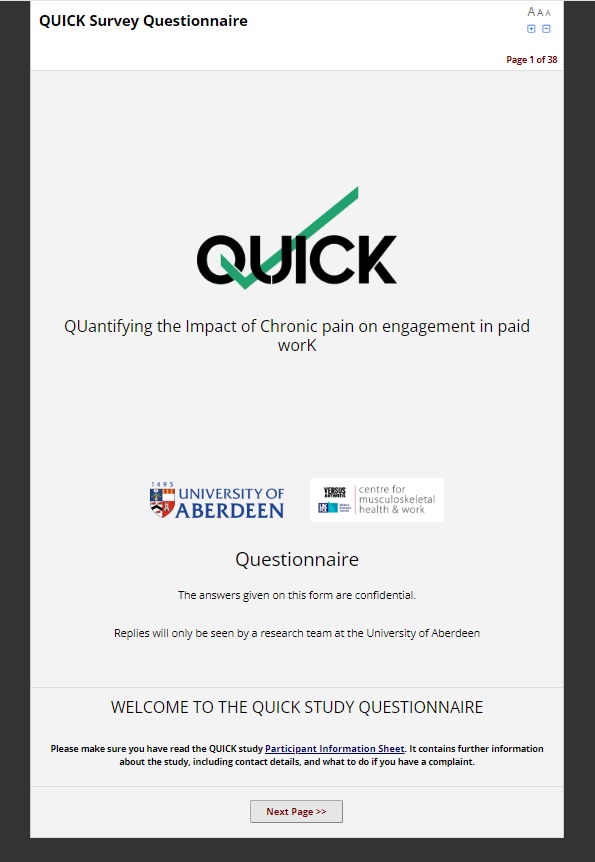 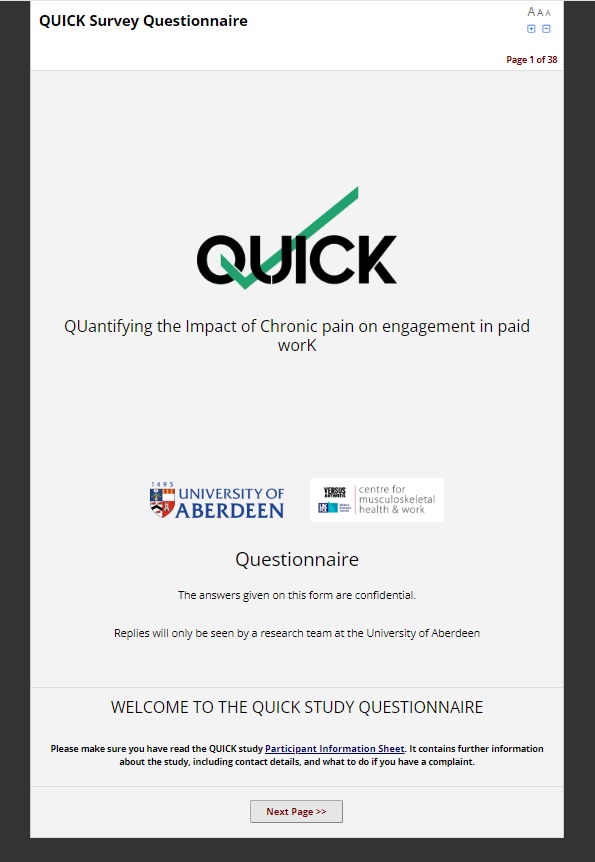 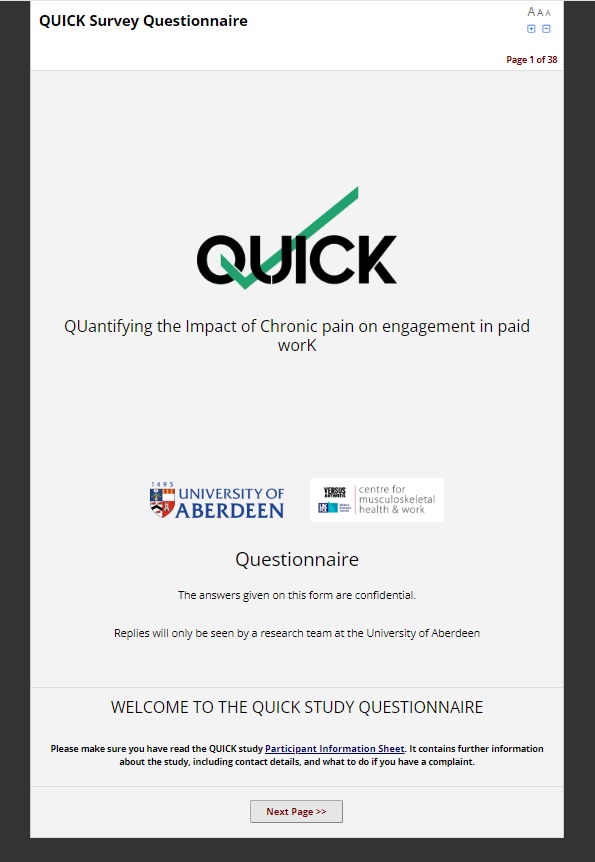 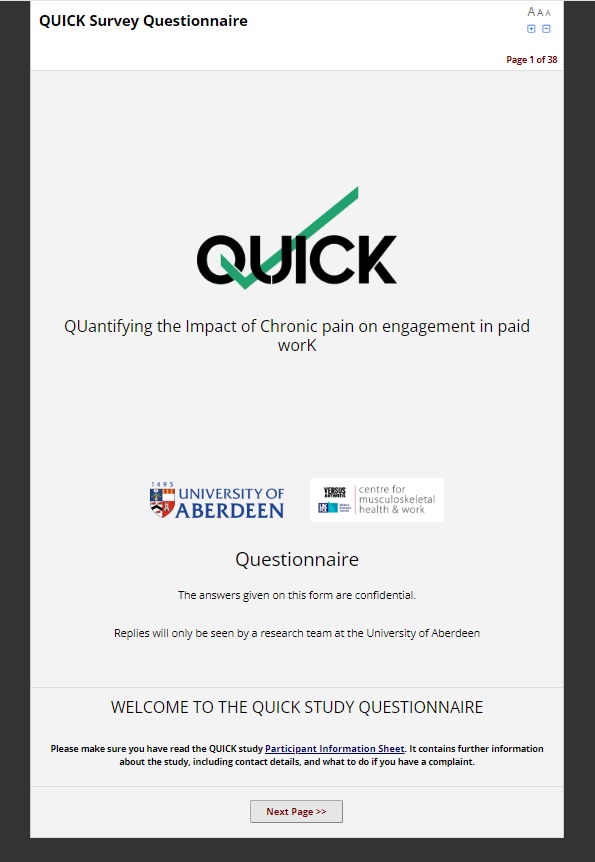 Online survey
Think Aloud
Test-retest
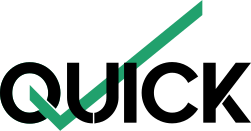 What’s next?
When will the questionnaire be ready?

Spring 2024

Who is it for?

Academics
Clinicians
Employers
Human resources
Occupational health providers
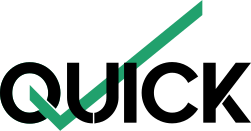 Our team
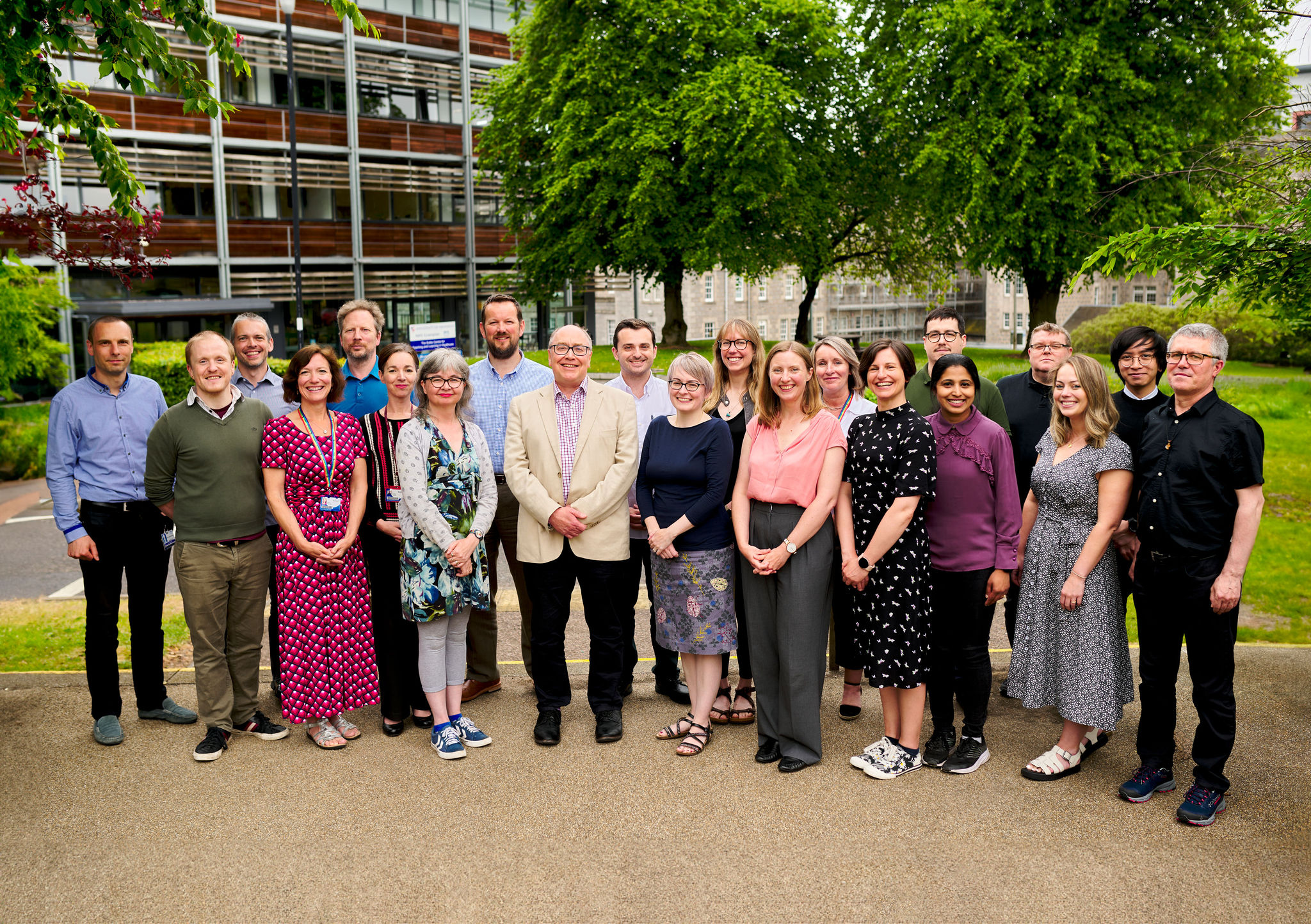 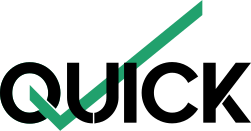